New Takes on Old Issues: Housing for Special Populations
1
DIANA MYERS, DIANA T. MYERS AND associates, inc.

South Central Pennsylvania Community Summit
April 15, 2015
2
Special Populations
People with Disabilities
Seniors
Homeless
3
Question:  What Should We Be Doing in PA in Five Years?
Start  with Hindsite
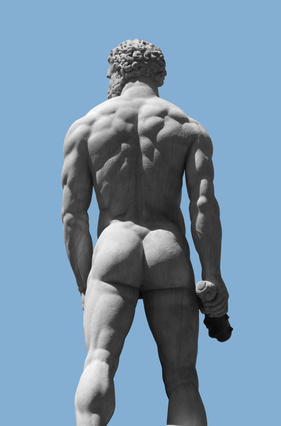 4
What Was Housing Like for People with Disabilities in 1990?
Housing was SILOED by Population



       
       
             
 

                            

                                  
               
                   Seniors      Homeless     Mentally ill   Intellectual Disability
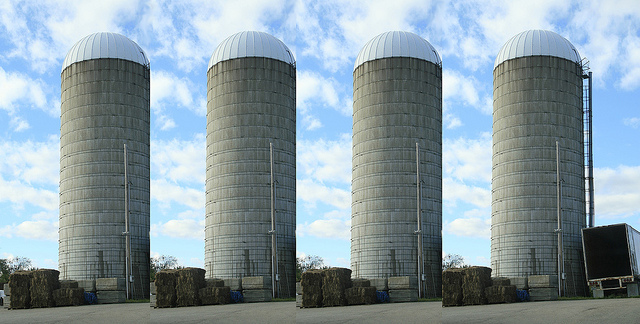 5
There was Little Choice
People Filled the Next Available Slot



                           VACANCY
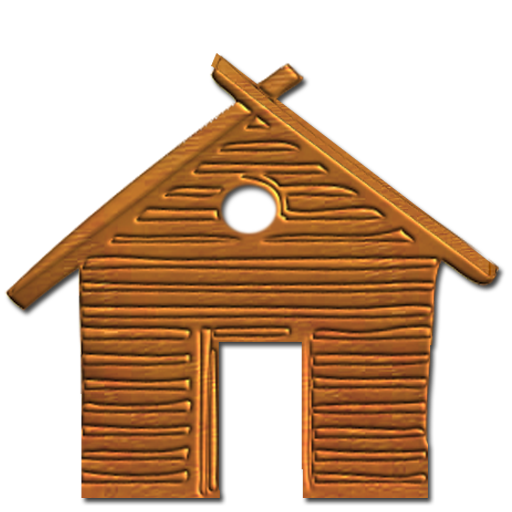 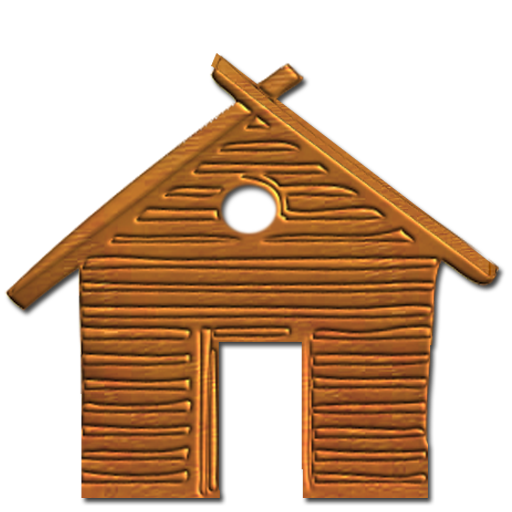 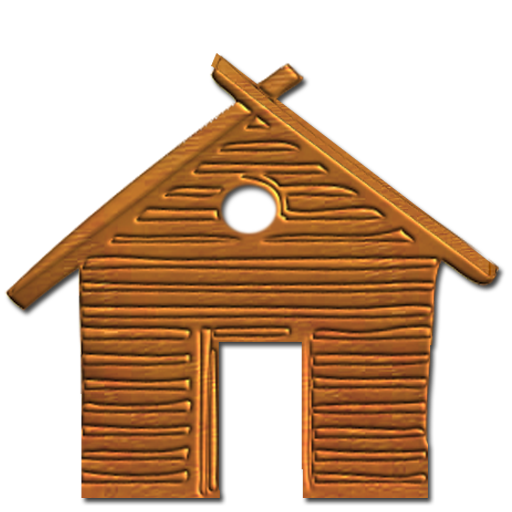 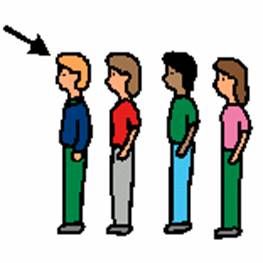 6
Housing and Services were Bundled
When you have a headache do you go to your landlord??

FOOD
HEALTH CARE
OCCUPATIONAL THERAPY
PHYSICAL THERAPY
SOCIALIZATION
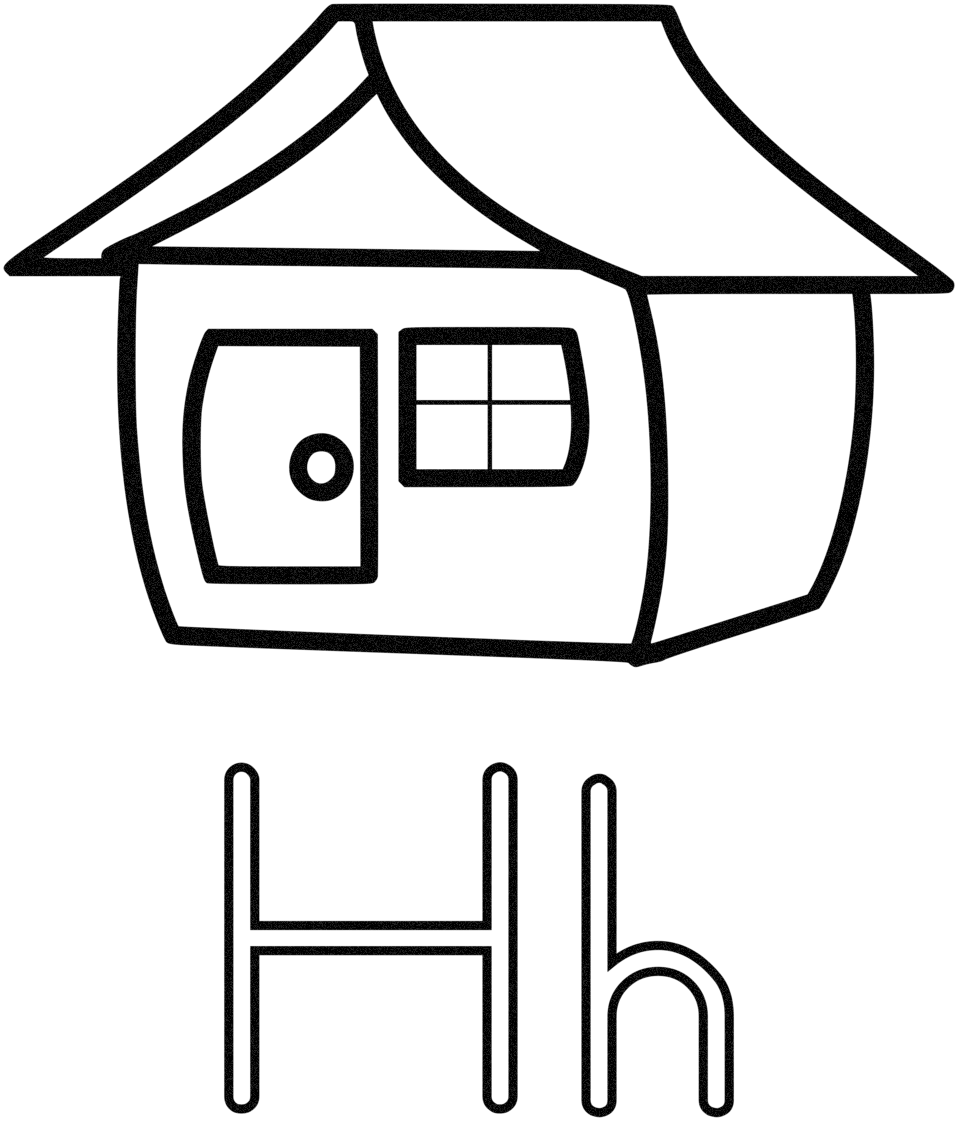 7
What Was Housing Like for Seniors?
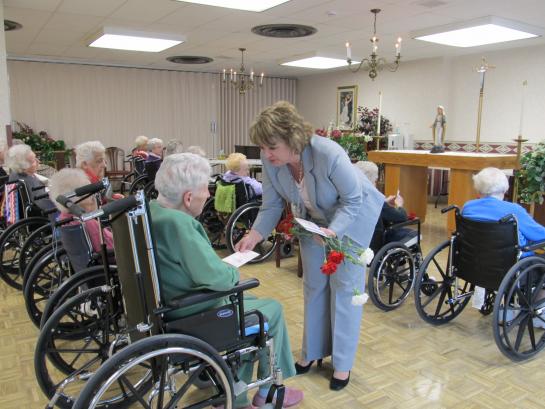 LONG TERM LIVING
>80% Personal Care and Nursing Homes
Little Emphasis on Aging in Place

HOUSING DEVELOPMENT PROGRAMS
High rises
Mix Seniors and Younger People with Disabilities
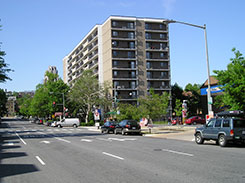 8
How about the Homeless?
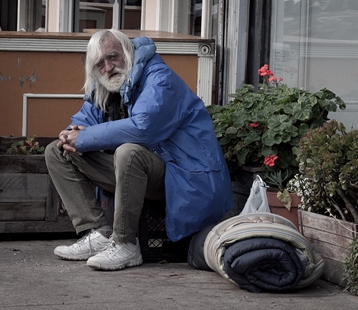 Living on the Streets
    and Doubled -up




Faith-based shelters
HUD funding individual 
   programs through national
    competition
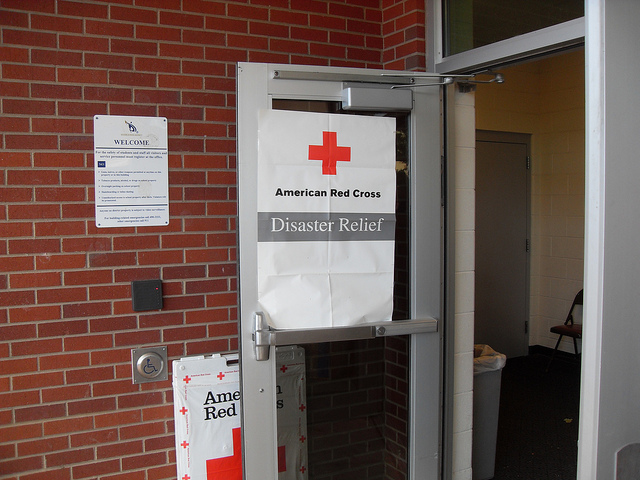 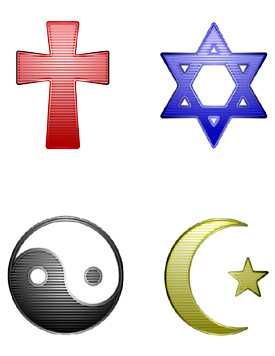 9
What About Today?
10
Changes in Housing for People with Disabilities
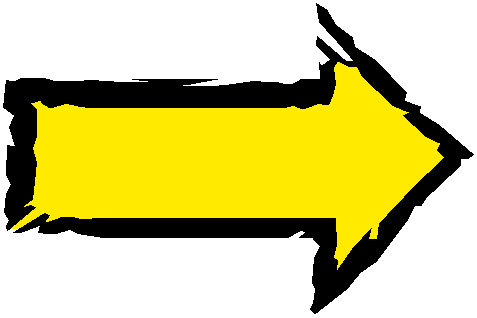 CHOICE Became a Priority           
     
Self Determination Housing Movement
Separation of Housing and Services
Requires Paradigm Shift in Thinking by Policy Makers, Providers and Staff
11
People with Disabilities
State Increased Resources/Priorities for Persons with Disabilities
10% Accessible Units
Permanent Supportive Housing
Section 811 Vouchers
Local Lead Agencies
Home Modification Programs
Still Insufficient Housing and Service Resources to Meet 
   the Need
 Developers and Providers Cobble Multiple Resources for Each Project
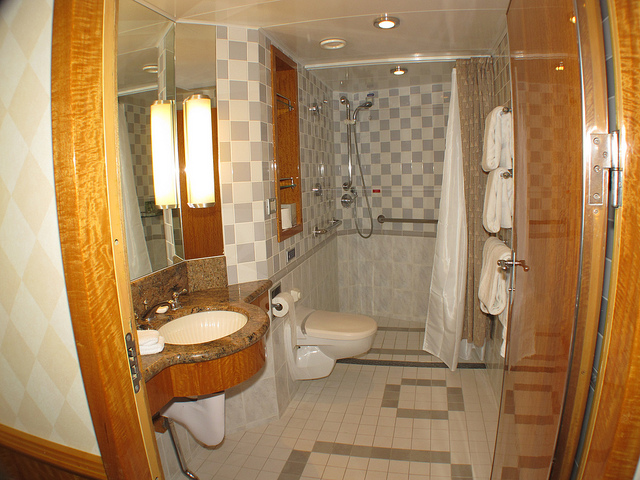 12
Changes in Housing For Seniors
Long Term Living
New Goals to “Rebalance Long Term Care”
Increased Emphasis on Home and Community Based Services
Continuing Care Retirement Communities 
Aging in Place
Age Friendly, Livable, Life Long, Elder-Friendly Communities
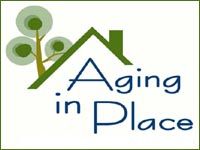 13
Housing For Seniors
Senior Housing 
Independent Retirement Communities
Elderly Only Subsidized Buildings
Non Traditional Housing Options
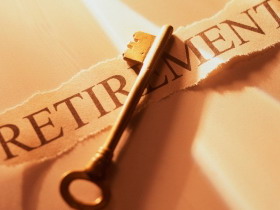 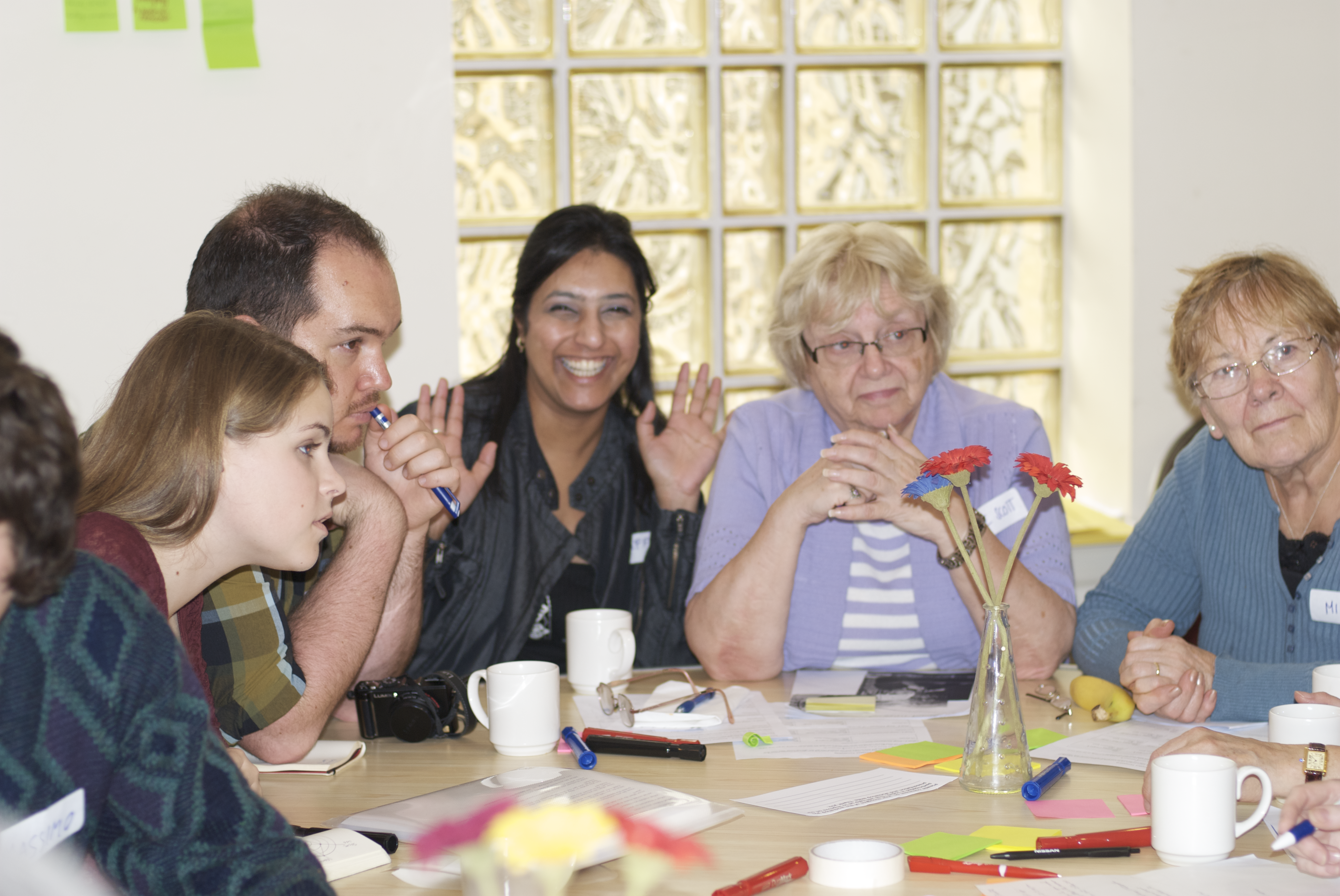 14
Changes in Housing For Homeless
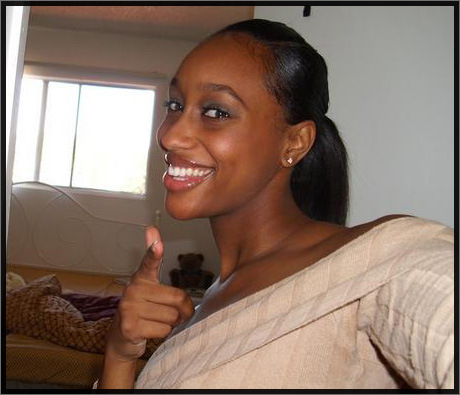 McKinney Act 1994
Coordinated Networks of Homeless Housing 
   and Services (Continuums of Care)
Priorities
Housing Emphasis 
Mainstream Resources
Ending Chronic Homelessness
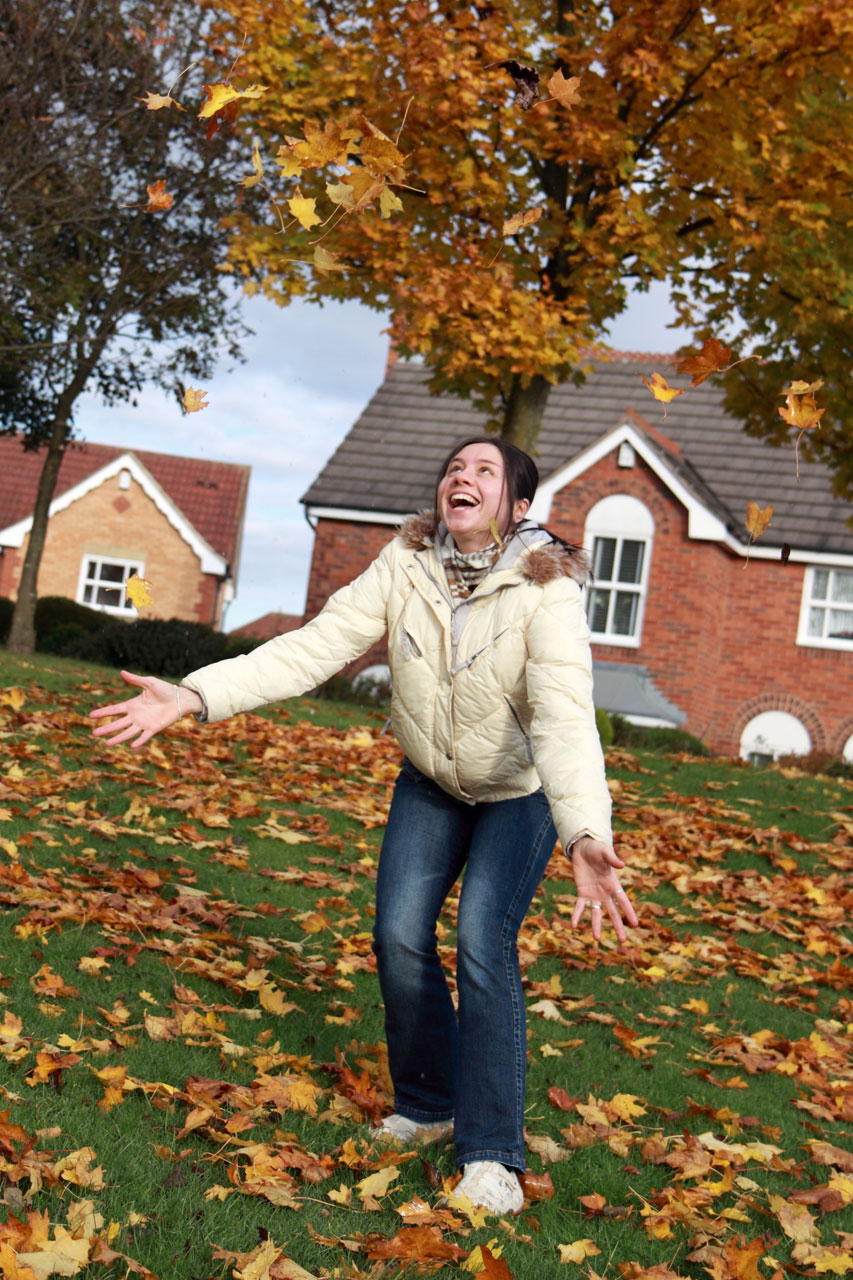 15
Housing For Homeless?
HEARTH Act 2009
Emphasis on Diversion, Prevention, Rapid Rehousing and Permanent Housing
Ending Veterans and Family Homelessness
Emphasis on Housing Only
Focus on Performance
 Measures and Outcomes
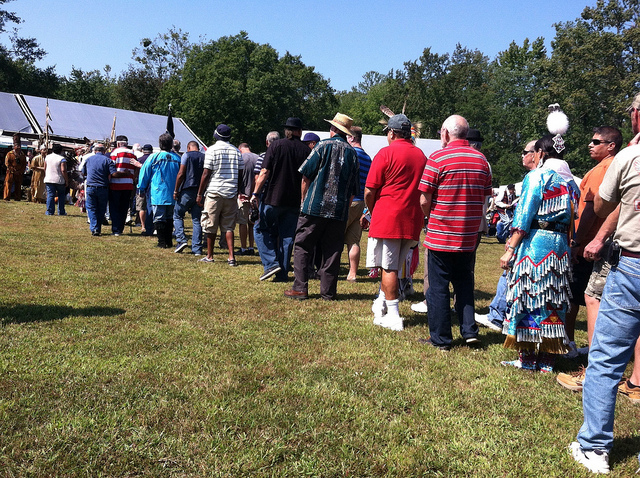 16
What Should We Be Doing Five Years from Now?
Foresight
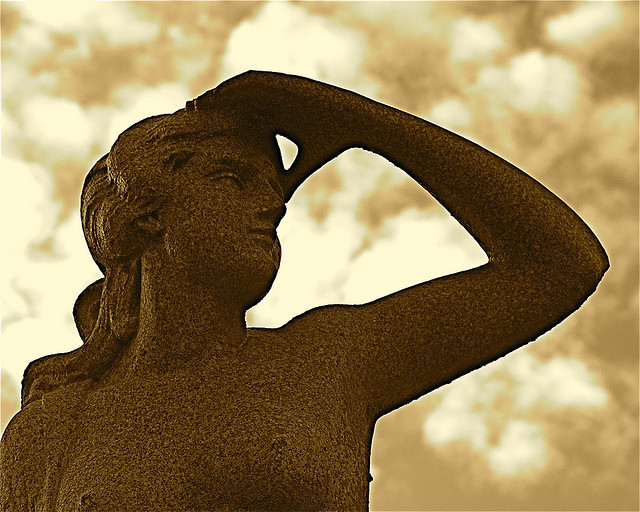 17
1- Improved Assessment and Planning for All Individuals
Quality Assessment and Planning Tools for  Housing and Services for all Populations 
Experts Available to Assist Consumers, Families, and Providers to:
Identify Needs
Create Housing Plans
Carry out Plans
Plan early if possible
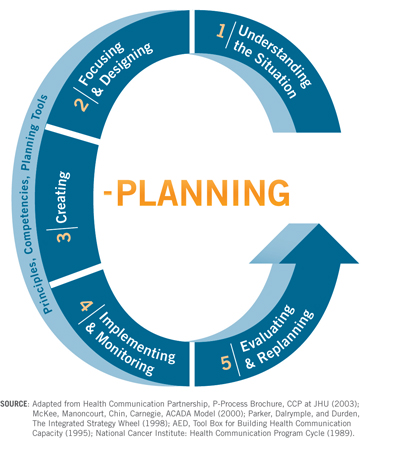 18
2- Single Strategy for All Special Needs Populations
Goal: To Maximize Individual Choice
Separation in Delivery of Housing and Services
HOUSING
-----------
SERVICES
19
3-Expanded Affordable Housing Opportunities
Comprehensive Range of Housing Options
Informed Choice
Provided By Housing Industry Professionals
Flexible Programs and Initiatives:
Incentives to landlords
Support for Nonprofit Developers	
Capacity Building
Seed Money for Start-up
On-going Operations
Support for Innovation and Pilot Projects
20
4- Expanded Supports and Services
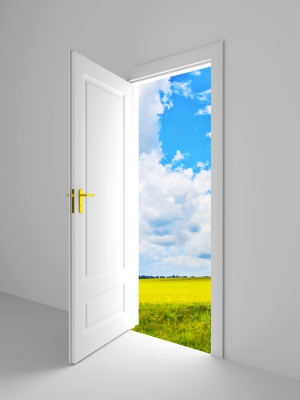 Provided by Human Service 
Professionals
Easily Accessible 
ADRC LINKs
Flexible
Money Follows the Person
Meet Individual Needs
Maximize Choice and 
   Control
21
5- Ensure Sufficient Funding for Housing and Services
HOUSING
PHARE
Rental Assistance
New Construction
Rehabilitation
Home Modifications
Emphasis on:
Accessibility, Visitability, 
Universal Design
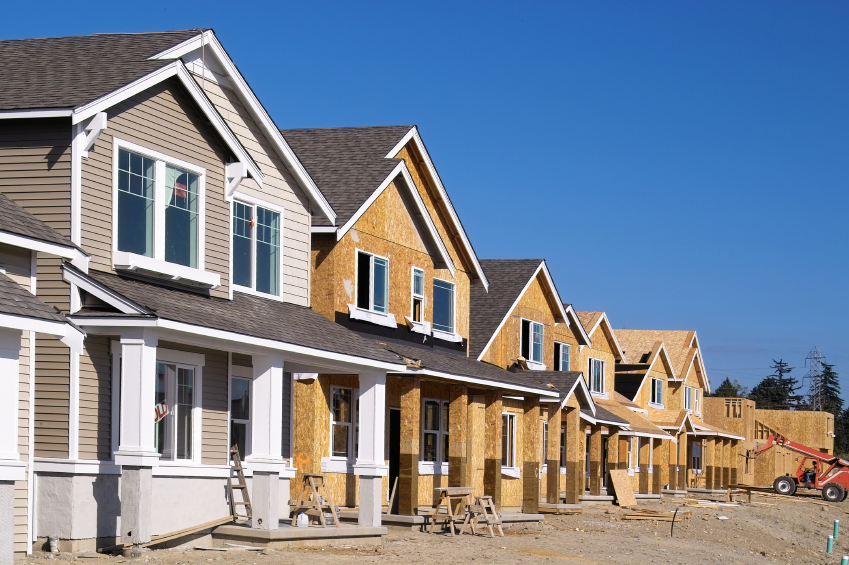 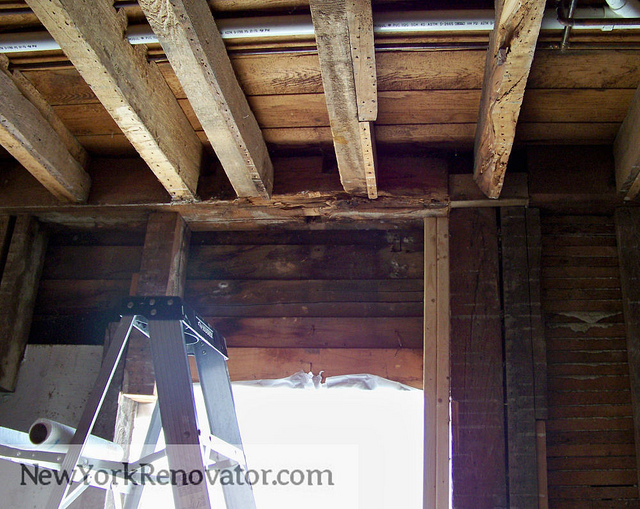 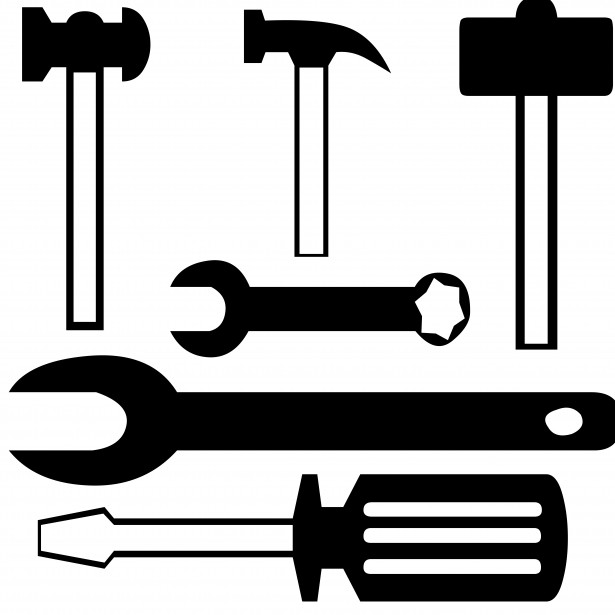 22
5- Ensure Sufficient Funding for Housing and Services
SUPPORTS AND SERVICES
Home and Community Based Services
Nursing Home Transition
Money Follows the Person
Workforce Development
Family Support
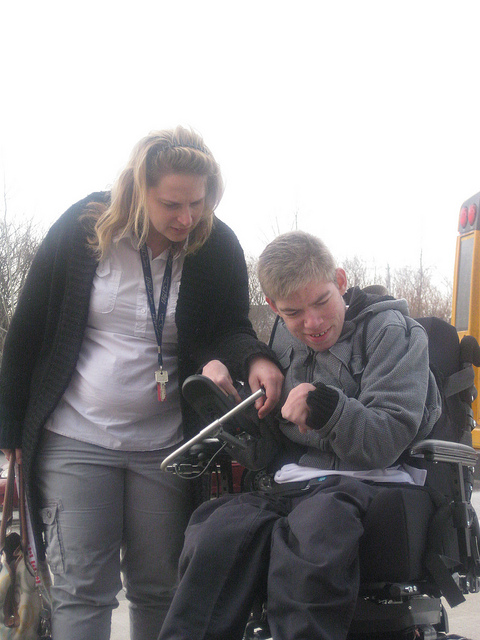 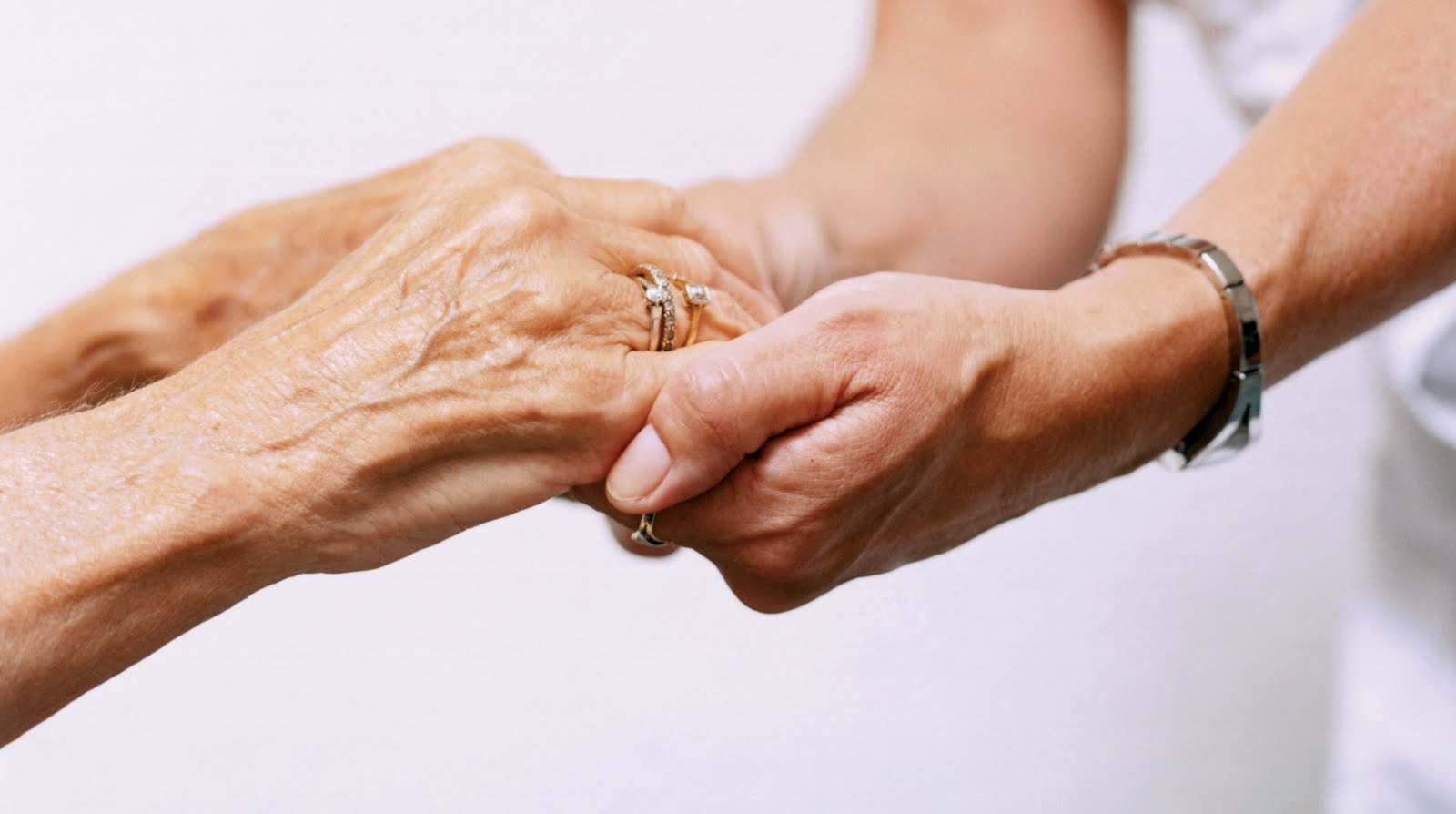 23
6- Promote Creative Resource Development
Assess and Shift Current Resources to Address Priorities and Needs
Generate New Resources
Partnerships- Hospitals, Managed Care, Foundations, etc.
Housing Trust Funds
Tax Credits
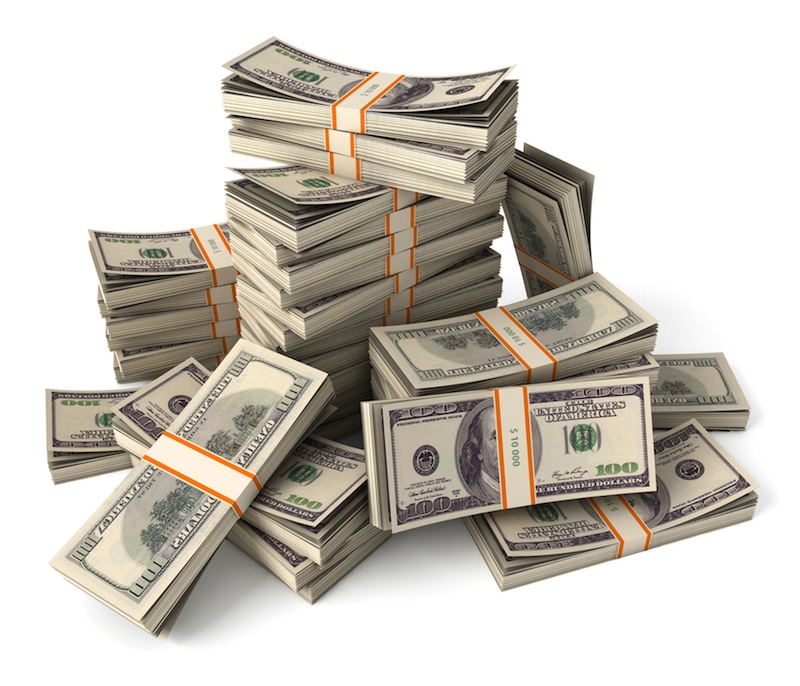 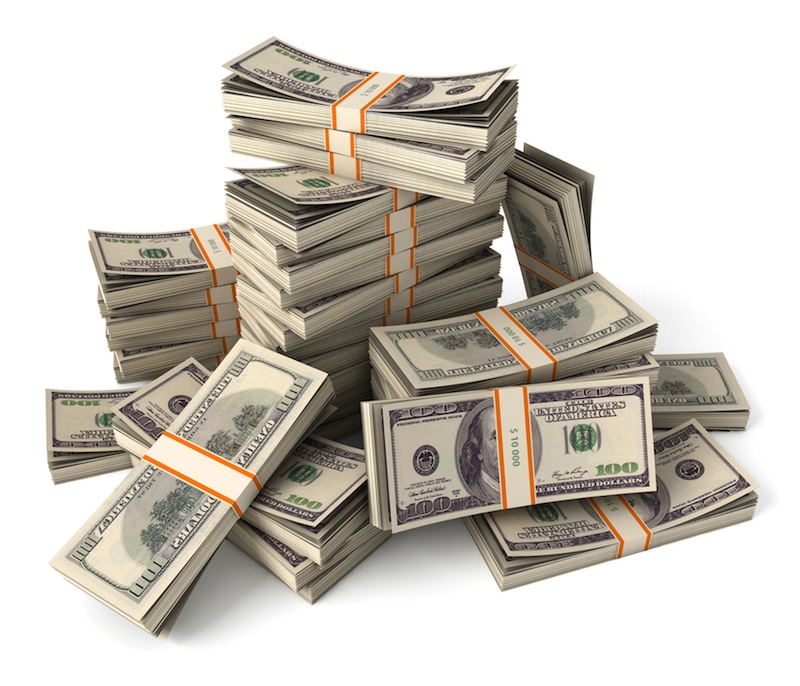 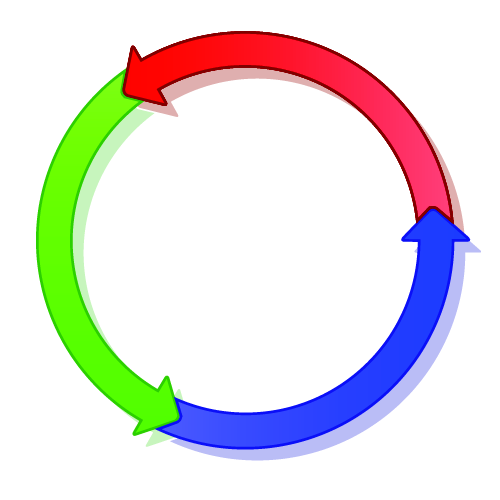 24
7- Advocate for Long Term Solutions
Address Long Term Issues of Poverty and Self- Sufficiency
Expand Permanent Housing and Employment 
   Initiatives
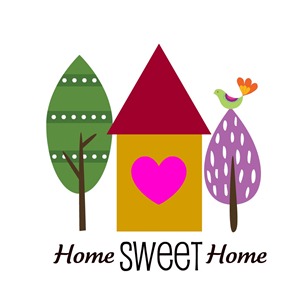 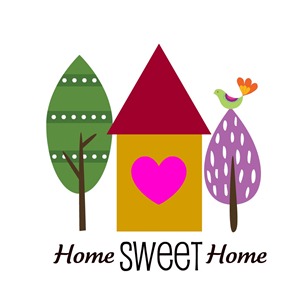 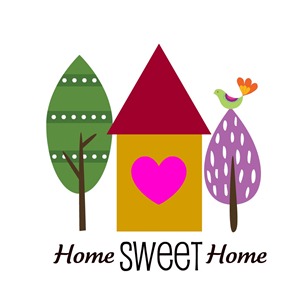 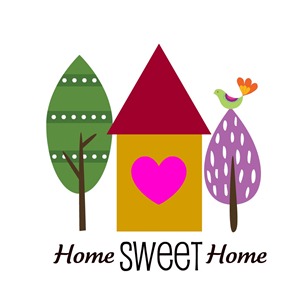 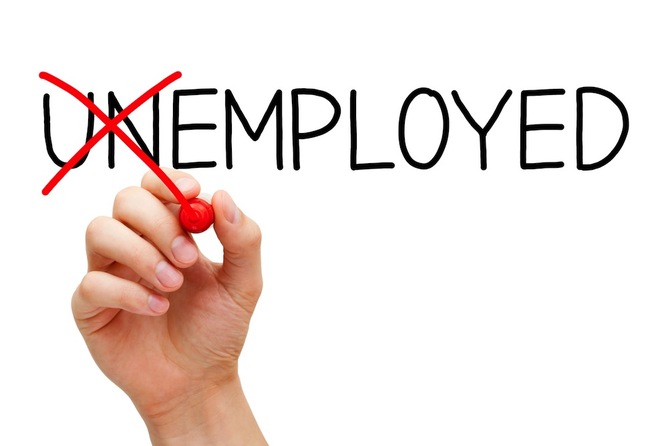 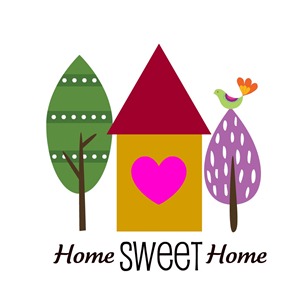 25
Long Term Solutions
State Level Task Force to:
 Promote All Options, including Non-Traditional Options
Identify and Remove Regulatory and Policy Obstacles
State Follow-up
Prepare and Deliver Training
Provide Technical Assistance
26
Consider Your Role
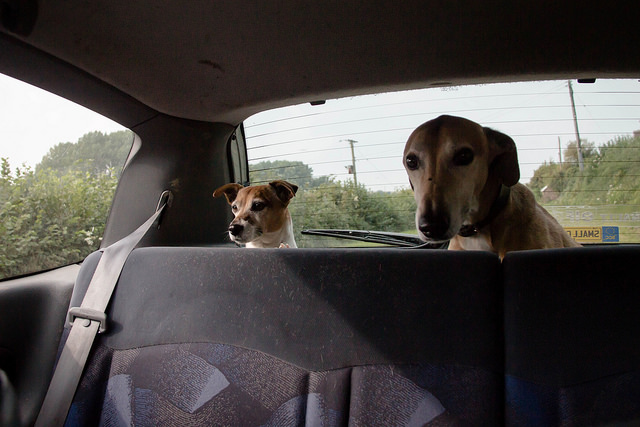 Don’t Take a Back Seat



Be a Driver in Advocating for Change!
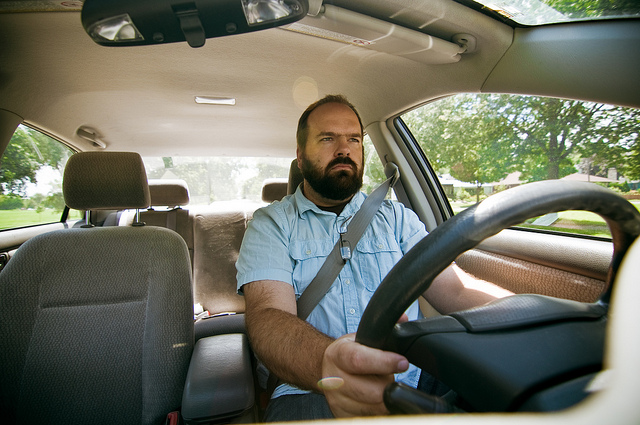 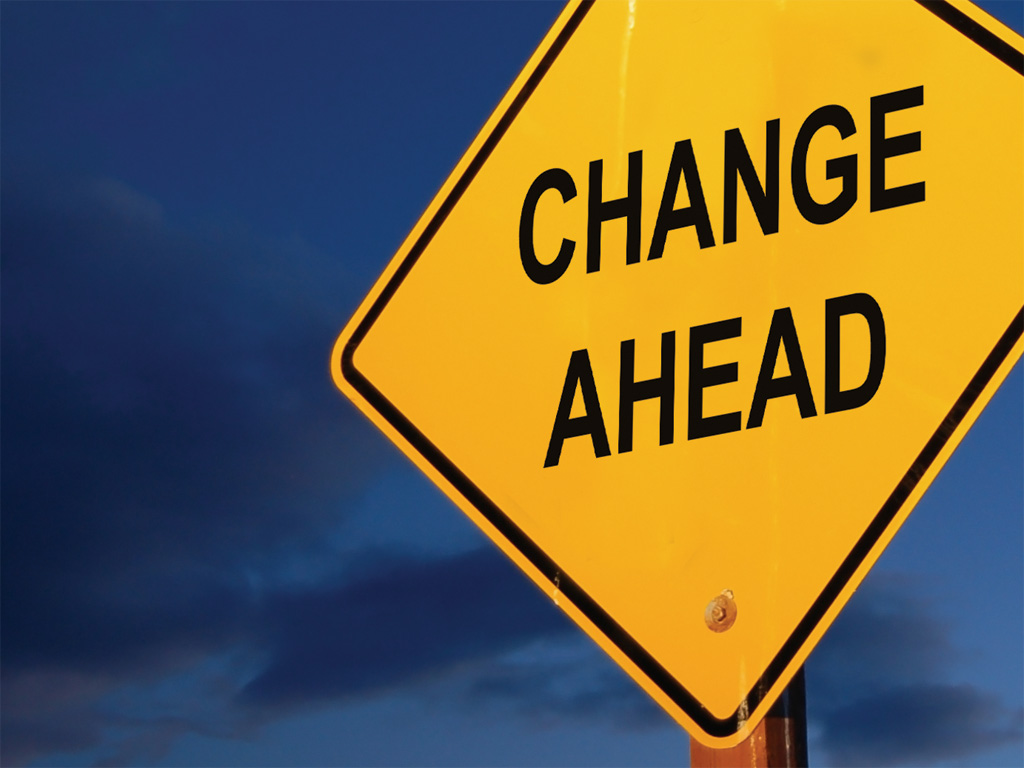